Introduction to Nuclear Power

October 16, 2020
Presented By Exelon Generation Women In Nuclear
Kennett Square Chapter
1
Introductions
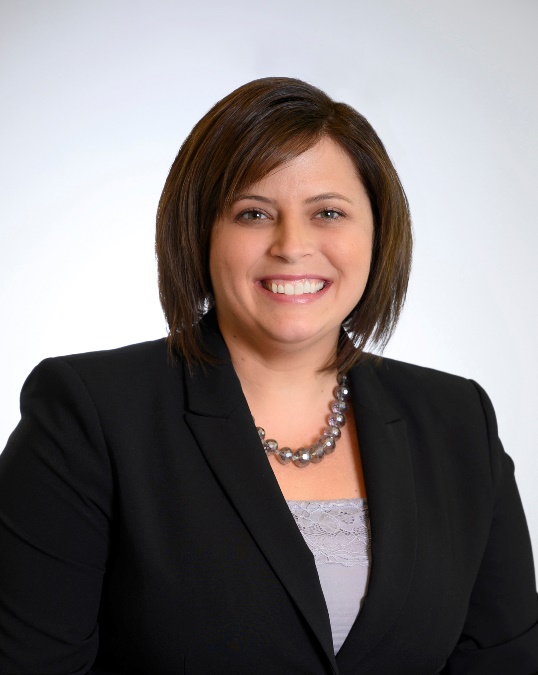 Name: Vanessa Myers, PE
Company: Exelon Generation
Current Position: Mechanical Engineer
College: Drexel University
Degree: BS/MS Mechanical Engineering & Mechanics
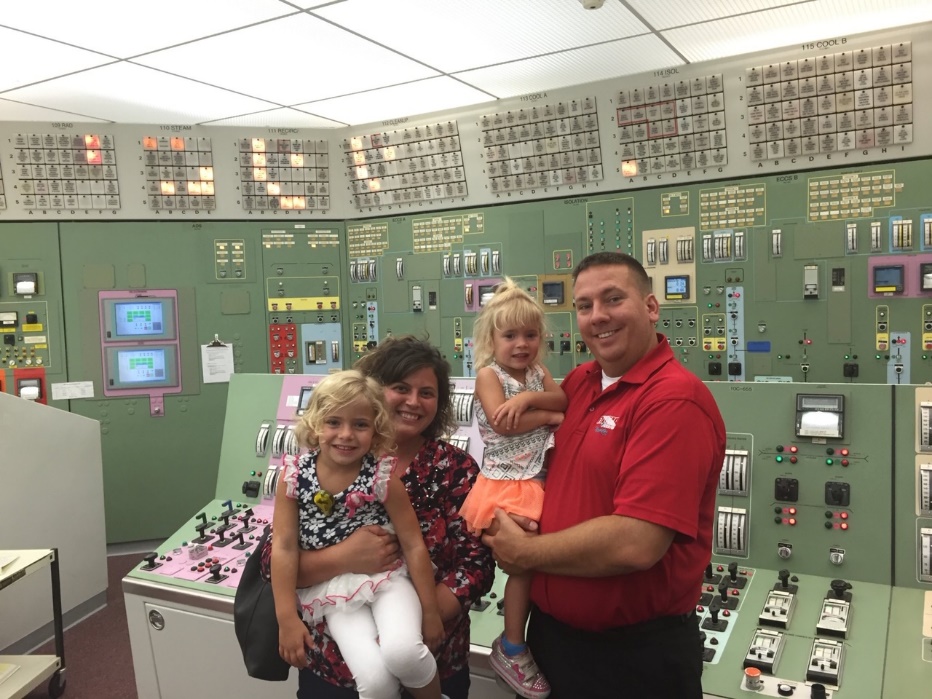 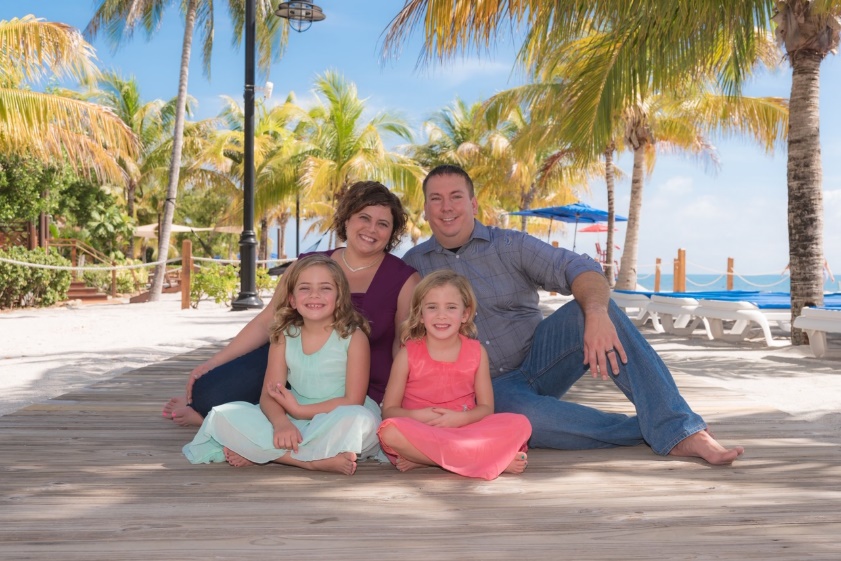 2
What We Will Talk About Today
Who is Exelon Generation, and what do we do?
What’s nuclear power, and how does a nuclear plant work?
Career Opportunities
Source: 
U.S. EPA
3
Who is Exelon Generation
Exelon is the largest operator of nuclear power plants in the United States and the third largest in the world.
Zero-carbon emissions (no greenhouse gas emissions)
Generating capacity of 18,700 megawatts from 21 reactors at 12 facilities in Illinois, Maryland, New York and Pennsylvania.
Nuclear produces approximately 158 million megawatt-hours of electricity every year.
In 2019, our nuclear plants had a best-in-class fleet capacity factor of nearly 96%.
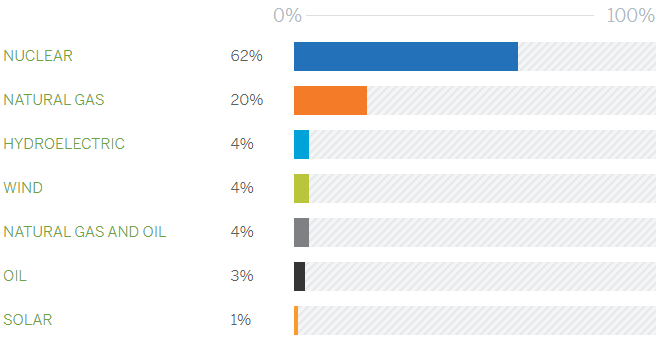 Source: 
https://www.exeloncorp.com/companies/exelon-generation
4
What are greenhouse gases?
Gases that trap heat in the atmosphere are called greenhouse gases. 
Carbon dioxide enters the atmosphere through burning fossil fuels like coal, natural gas, and oil.
Carbon dioxide is removed from the atmosphere (or "sequestered") when it is absorbed by plants as part of the biological carbon cycle.
Methane is emitted during the production and transport of coal, natural gas, and oil. 
Nitrous oxide is emitted combustion of fossil fuels.


Nuclear is clean energy with zero greenhouse gas emissions!
Source: 
U.S. EPA
5
Importance of Nuclear Energy
With the production of 158 million MW-hours of clean electricity every year, Exelon prevents the emission of over 75 million tons of CO2 that would have been generated from fossil fuels.
Equivalent to greenhouse gas emissions from 14,725,439 passenger vehicles driven per year
Equivalent to the CO2 emissions from burning 75,102,507,967 (over 75 billion) pounds of coal
Why does burning a pound of coal yield over two pounds of CO2?
When coal is burned, the carbon in the coal combines with oxygen to form carbon dioxide. One molecule of carbon dioxide is 3.67 times heavier than a molecule of carbon, due to the additional weight of the two oxygen atoms. Coal is not 100 percent carbon: burning a pound of coal emits 2.07 pounds of CO2.
Greenhouse gas emissions from:
CO2 emissions from:
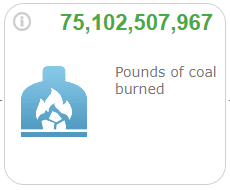 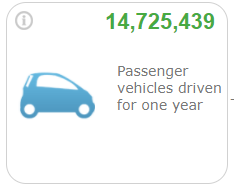 Sources: 
U.S. EPA, Greenhouse Gas Equivalency Calculator
6
Boiling Water Reactor (BWR)
Source: 
https://www.nrc.gov/reading-rm/basic-ref/students/animated-bwr.html
7
[Speaker Notes: Image source: https://www.nrc.gov/reading-rm/basic-ref/students/animated-bwr.html
Water boils in the reactor vessel
Reactor steam spins the turbine
Control rods inserted from the bottom
Different layers of containment (primary and secondary)]
Pressurized Water Reactor (PWR)
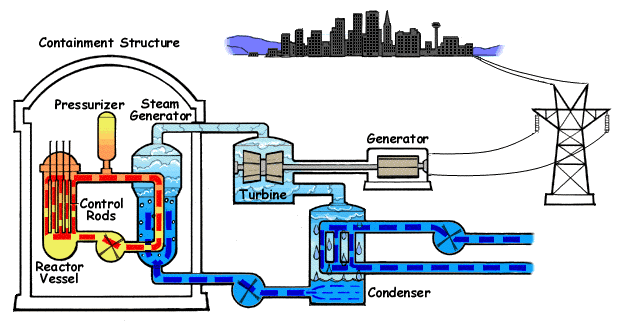 Source: 
https://www.nrc.gov/reading-rm/basic-ref/students/animated-pwr.html
8
[Speaker Notes: Image source: https://www.nrc.gov/reading-rm/basic-ref/students/animated-pwr.html
Water boils in steam generators instead of in the reactor vessel
Has three loops of coolant flow
The steam that spins the turbine is not radioactive
Control rods inserted from the top
Has a single containment structure]
Nuclear Fission
The splitting of atoms releases neutrons => FISSION => creates HEAT in Nuclear Reactors 
Heat produces steam
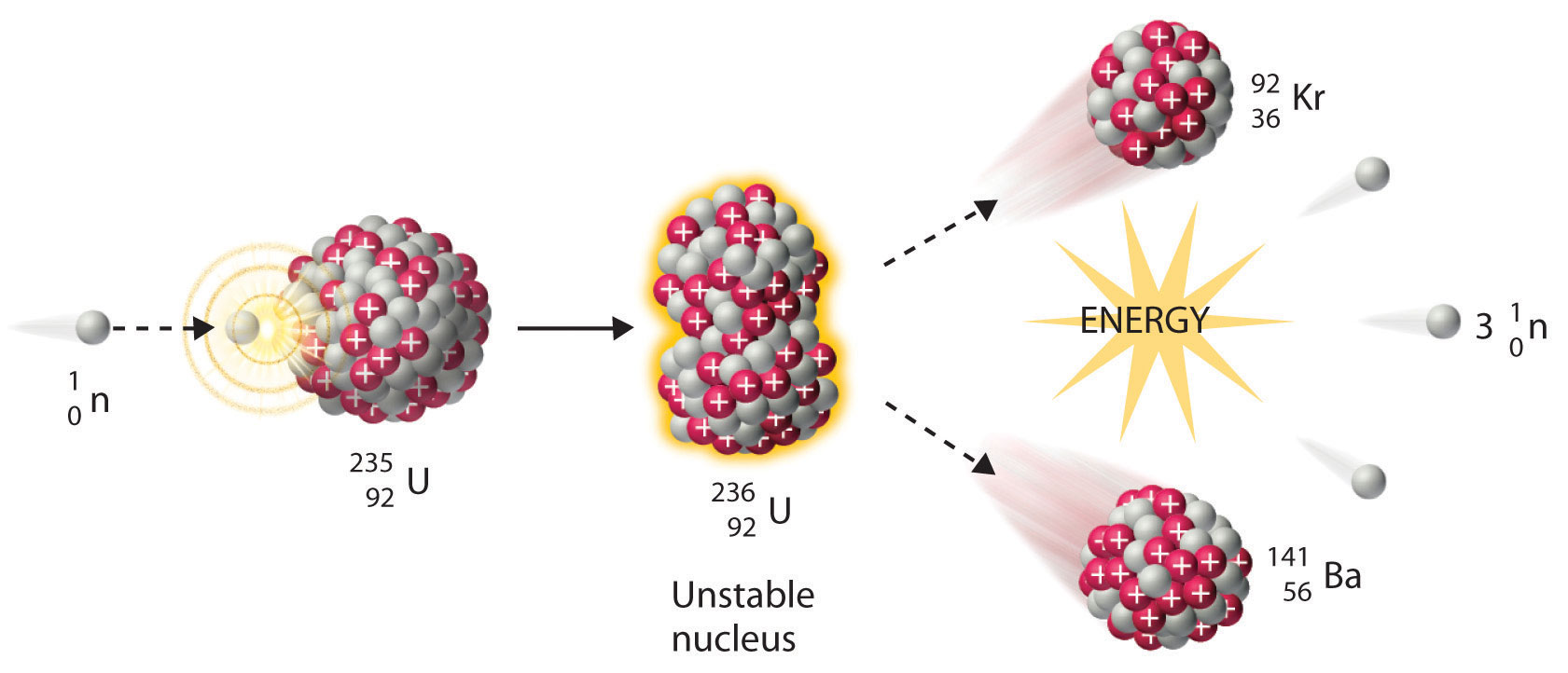 HEAT
Image Source: 
http://chemwiki.ucdavis.edu/%40api/deki/files/16111/20.7.jpg
9
[Speaker Notes: http://chemwiki.ucdavis.edu/%40api/deki/files/16111/20.7.jpg]
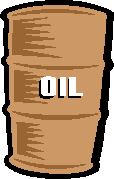 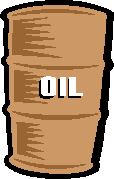 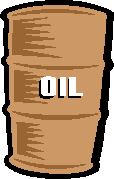 Nuclear Fission
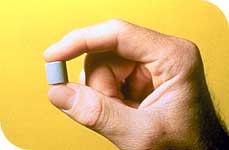 One Fuel Pellet Produces as Much Energy as:
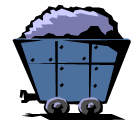 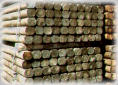 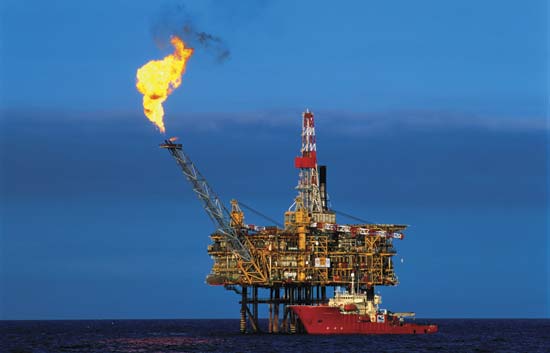 17,000 cubic feet of natural gas
3 barrels of oil
2.5 tons of wood
1 ton of coal
10
[Speaker Notes: http://chemwiki.ucdavis.edu/%40api/deki/files/16111/20.7.jpg]
Main Turbine
Convert thermal energy (steam) into mechanical energy (rotation).
Rotating blades housed in a casing that contains the steam generated by the reactor vessel (BWR) or steam generator (PWR).
Exelon Nuclear turbines:
1 High-Pressure turbine extracts energy from the steam directly from the reactor or steam generator
3 Low-Pressure turbines extract additional energy from reheated steam
Connected on a common shaft with the rotor portion of the generator
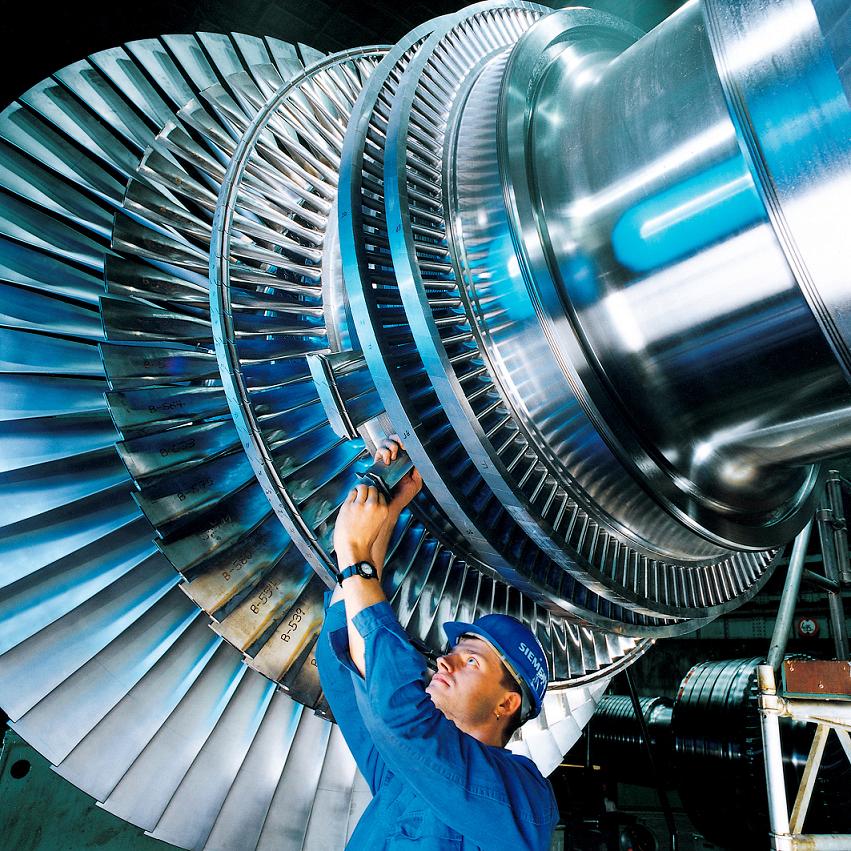 Image Source: 
https://commons.wikimedia.org/wiki/File:Dampfturbine_Laeufer01.jpg
11
[Speaker Notes: Turbine image source: https://commons.wikimedia.org/wiki/File:Dampfturbine_Laeufer01.jpg]
Main Condensers
Steam used to turn the turbine is condensed back to water so that it can return to the Reactor Vessel (BWR) or Steam Generator (PWR) and continue the power cycle.
Heat from the steam is transferred through the Condenser tubes.
Water from the Condenser is cooled using a body of water (river, lake, ocean) or cooling towers.
Not all nuclear plants will use cooling towers.
Many fossil power plants and industrial facilities use cooling towers.
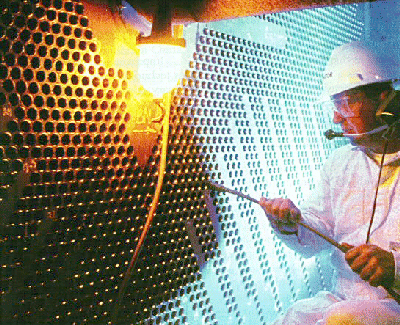 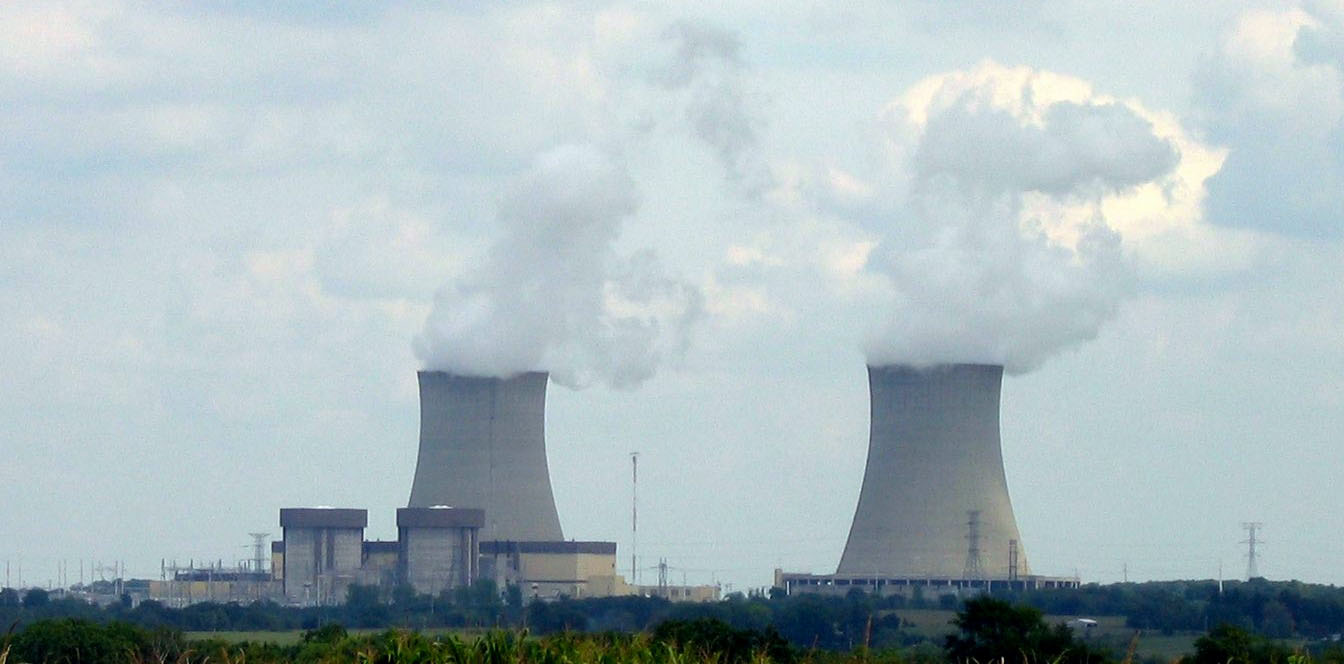 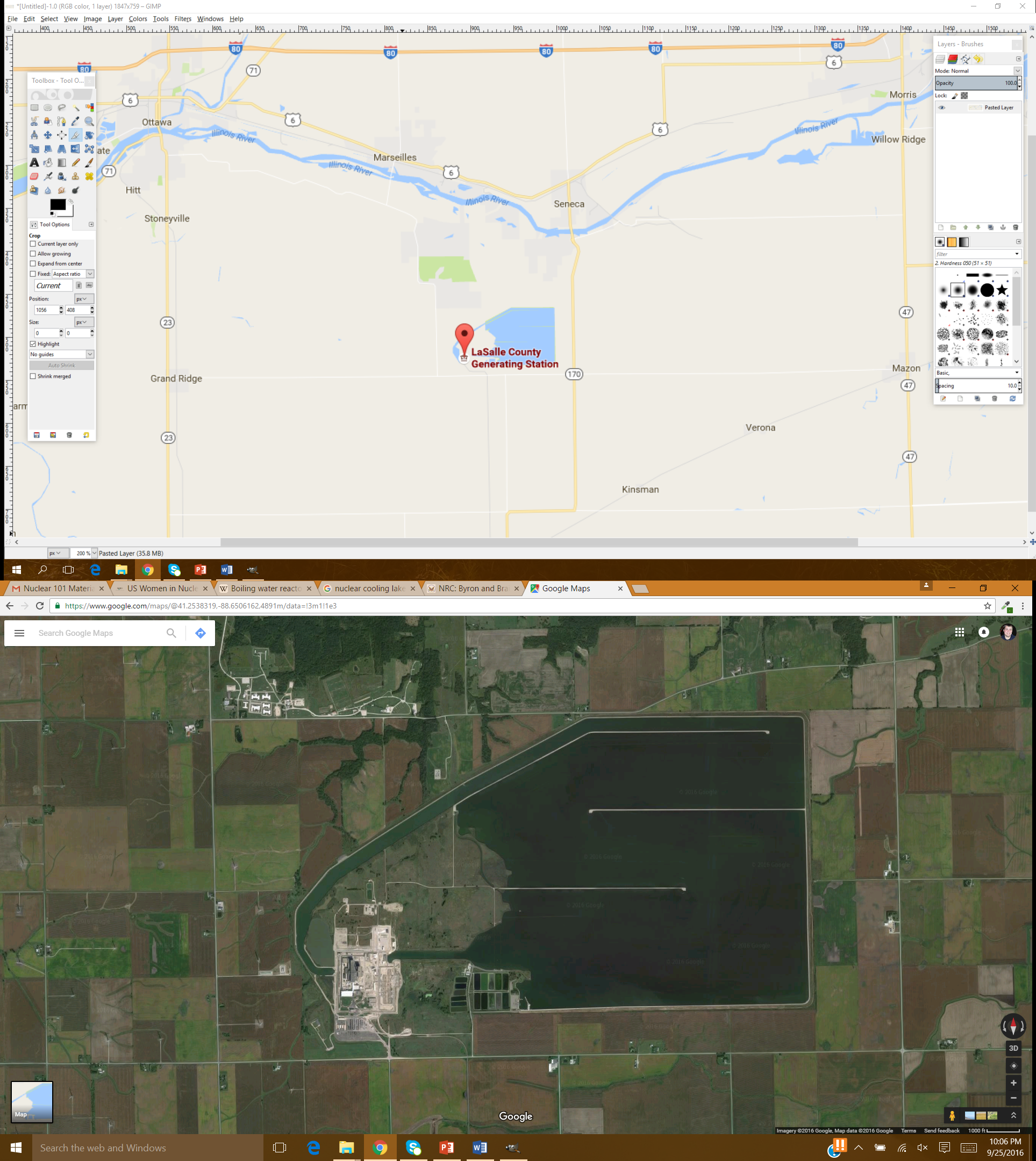 Image Sources: 
http://www.nucleartourist.com/areas/turbbldg.htm
Cooling tower image source: https://commons.wikimedia.org/wiki/File:Byron_IL_Byron_Nuclear_Generating_Station_2.jpg
Google Maps
12
[Speaker Notes: Condenser tube sheet image source: http://www.nucleartourist.com/areas/turbbldg.htm
Cooling tower image source: https://commons.wikimedia.org/wiki/File:Byron_IL_Byron_Nuclear_Generating_Station_2.jpg
Lake image: Google Maps]
Main Generator
Transforms mechanical energy (rotation) into electricity.
The rotor is connected to the shaft from the turbine and is the rotating magnet.
Electric current is induced in the stator, the stationary conductors inside the generator surrounding the rotor.
Similar to passing a magnet through a coil of wire.
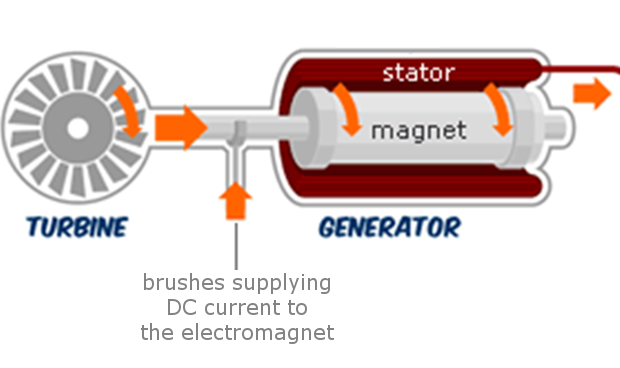 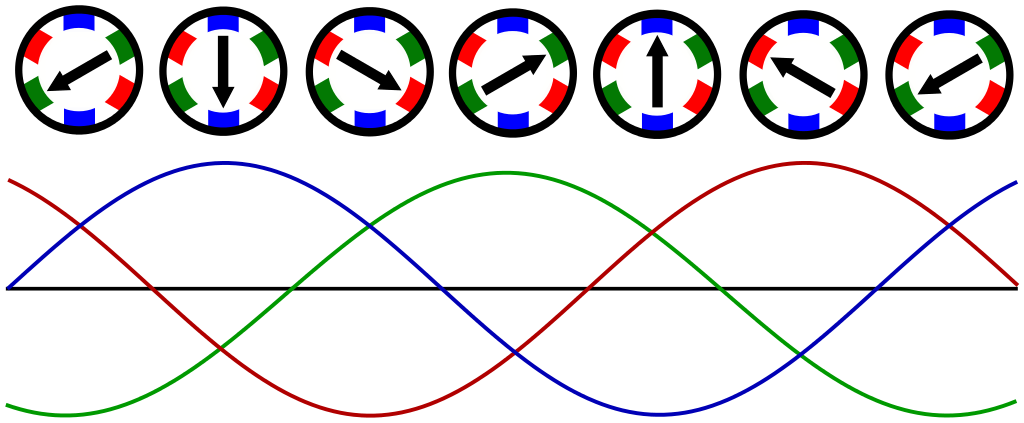 Image Sources: 
http://www.learneasy.info/MDME/iTester/tests/10906_Heat_Engines/images/generating_electricity.html
https://en.wikipedia.org/wiki/File:Rotating-3-phase-magnetic-field.svg
13
[Speaker Notes: Turbine/Generator image source (modified): http://www.learneasy.info/MDME/iTester/tests/10906_Heat_Engines/images/generating_electricity.html
3-phase image source: https://en.wikipedia.org/wiki/File:Rotating-3-phase-magnetic-field.svg]
Transformers
The Main Power Transformer steps up the voltage from the generator output for distribution to the electrical grid.
Transformers along the power lines step down the voltage level from a high volage to levels used by various consumers.
Transformers also maintain voltage levels due to voltage loss over the distance of the wires.
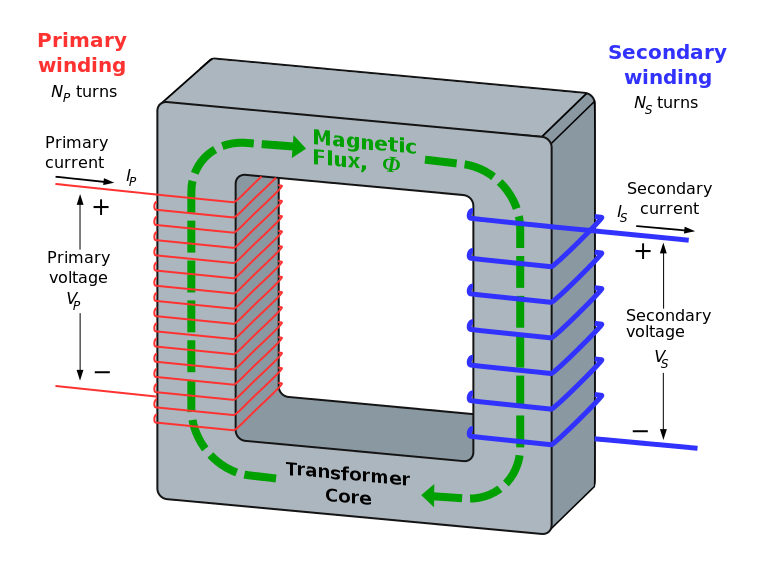 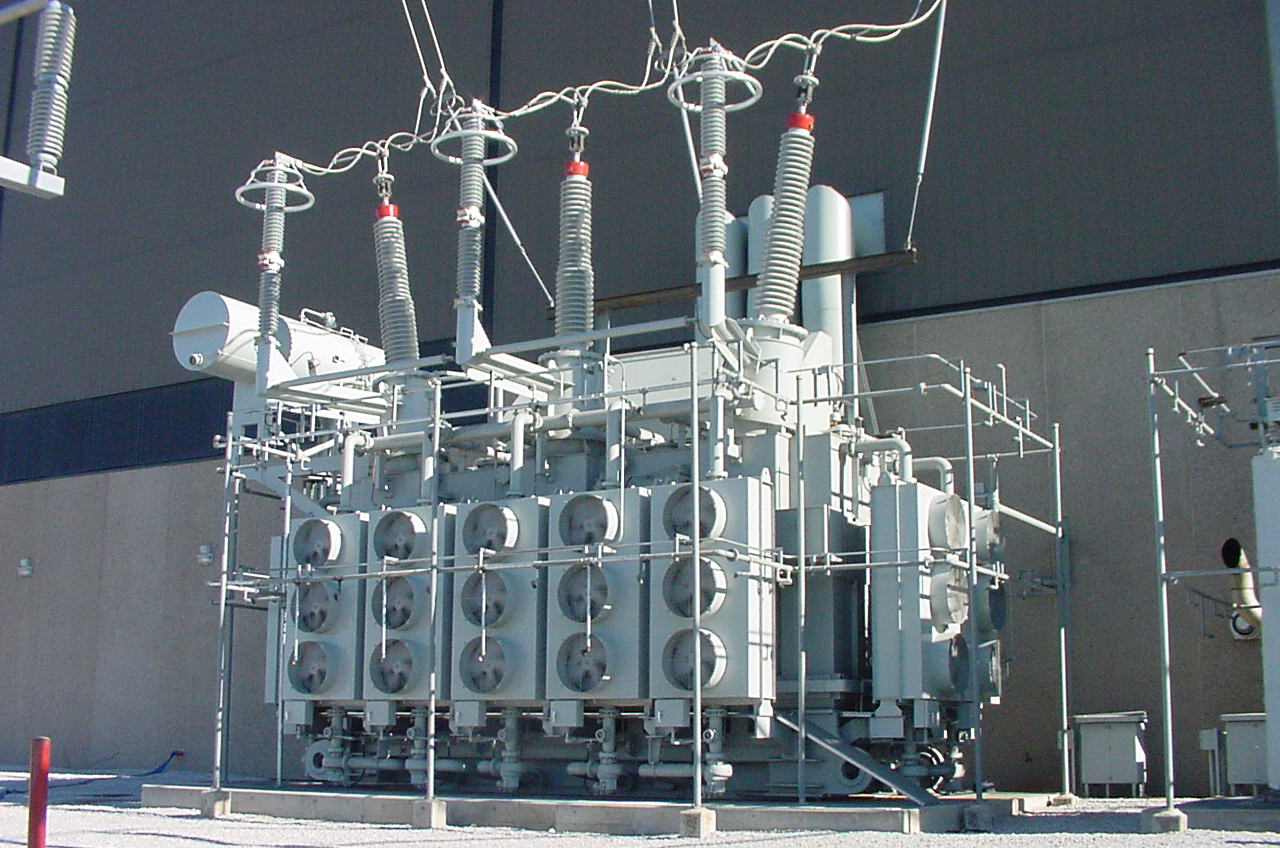 Image Source: 
Transformer diagram source: https://commons.wikimedia.org/wiki/File:Transformer3d_col3.svg
14
[Speaker Notes: Transformer diagram source: https://commons.wikimedia.org/wiki/File:Transformer3d_col3.svg]
Substations
Maintain the voltage on the high-voltage transmission lines
Decrease voltage for use on residential or commercial loads
Used for the control of electrical distribution
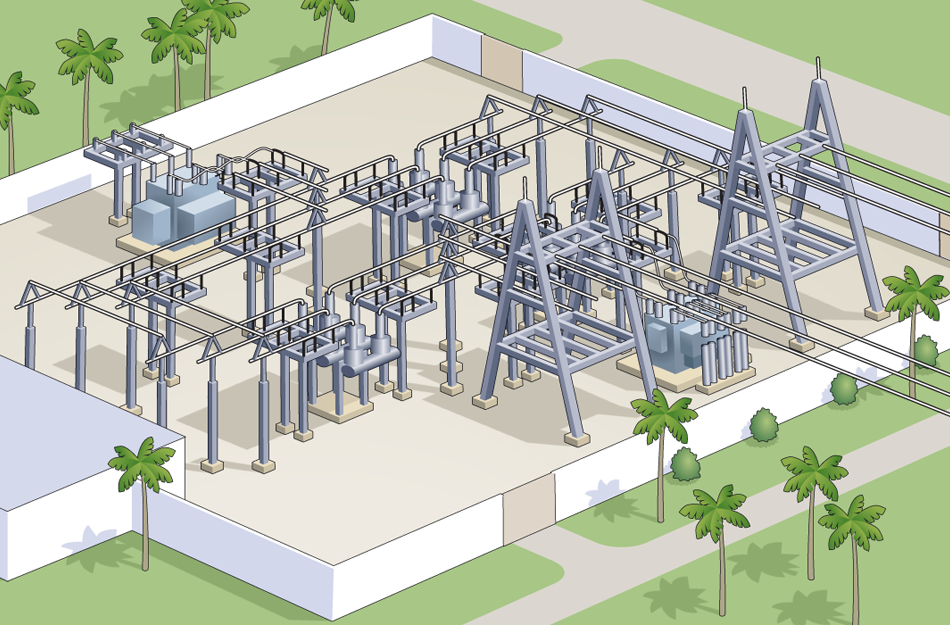 Image Source: 
https://commons.wikimedia.org/wiki/File:Transformer3d_col3.svg
15
[Speaker Notes: Transformer diagram source: https://commons.wikimedia.org/wiki/File:Transformer3d_col3.svg]
Career Opportunities
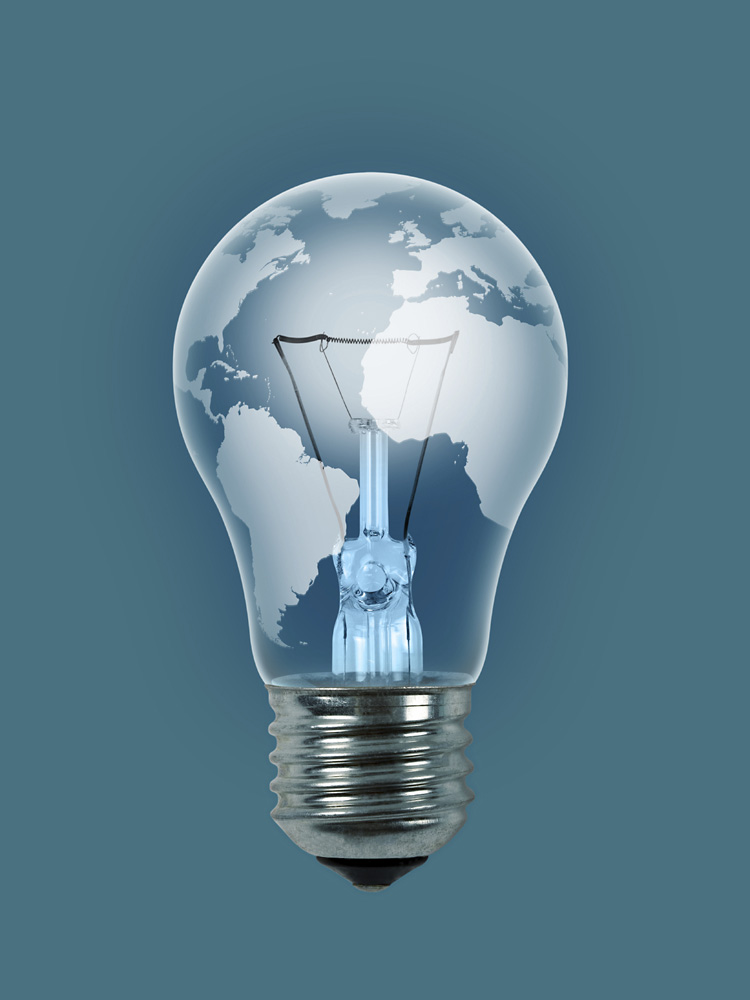 Engineering 
Civil/structural 
Electrical 
Materials 
Mechanical 
Nuclear 
Computer 
Instrumentation and Control 
Fire Protection 
Systems 
Project management
Professionals 

 Accountants 
 Analysts 
 Business management
 Chemists 
Document control experts 
Health physicists
IT experts 
Occupational safety, including radiation safety experts 
Plant operators 
Statistics/probabilistic risk assessment experts 
Training specialists
Technicians and Skilled Trades Workers
 
Carpenters 
Construction trades and related workers 
Electricians 
Engineering technicians 
Heavy equipment operators 
Machinists 
Maintenance technicians 
Millwrights 
Pipefitters 
Science technicians 
Security officers 
Welders
16
[Speaker Notes: Transformer diagram source: https://commons.wikimedia.org/wiki/File:Transformer3d_col3.svg]
Questions
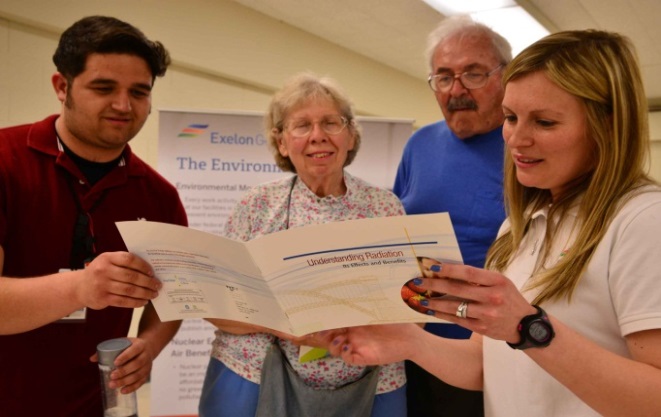 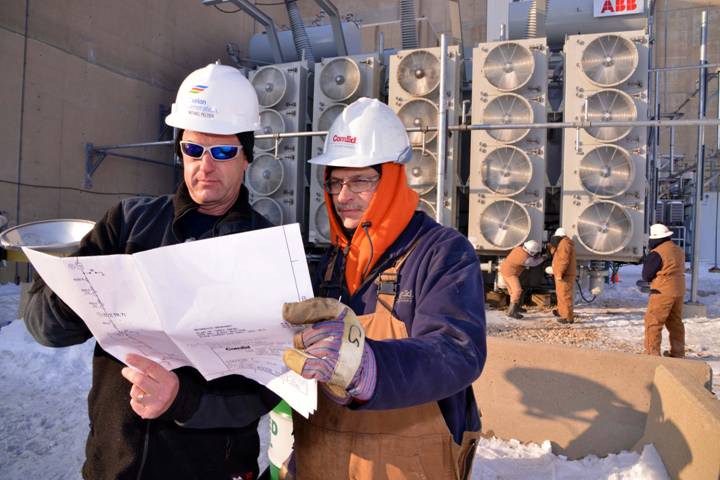 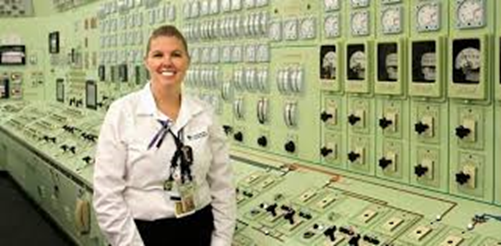 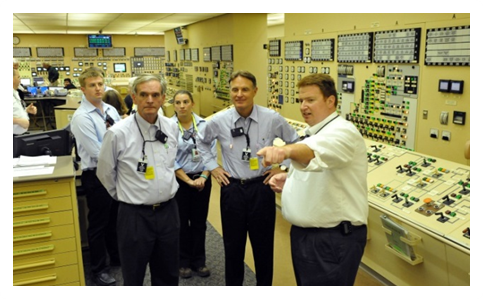 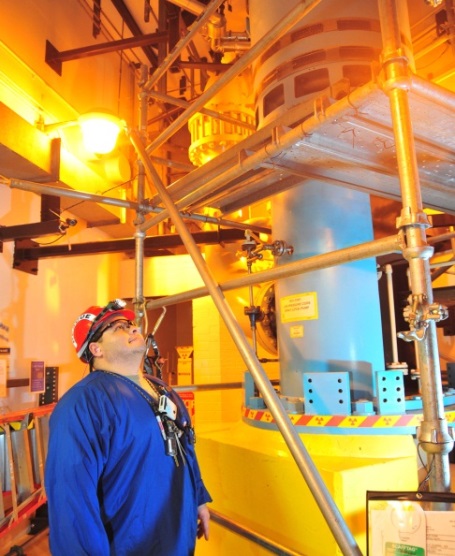 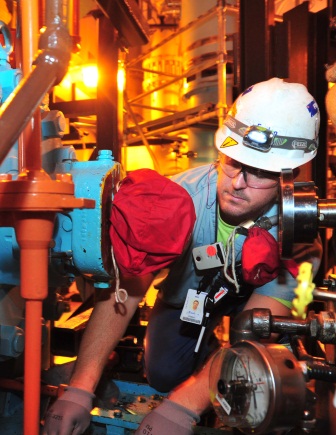 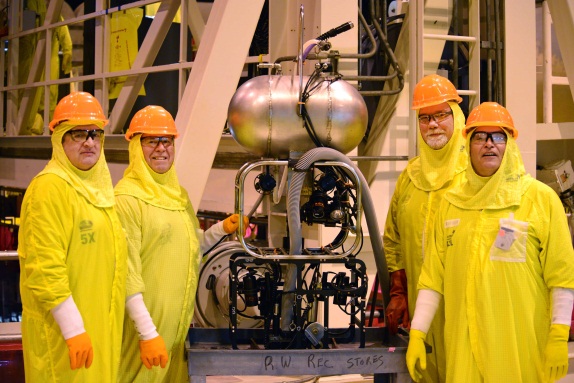 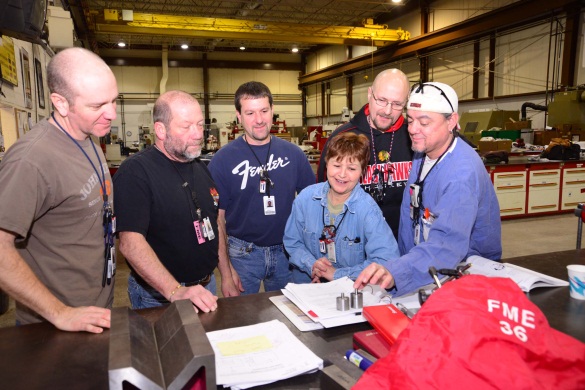 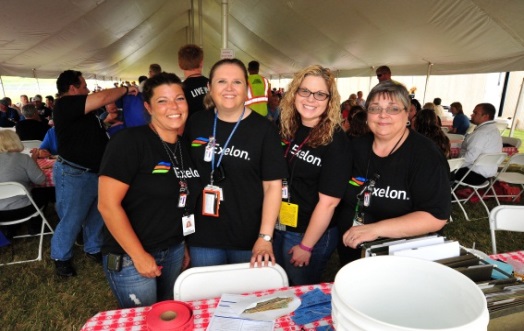 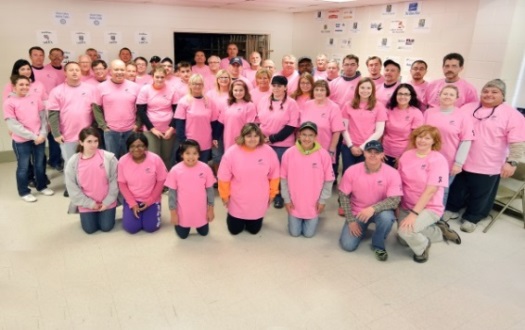 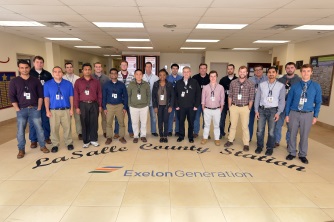 17